Aberdeen CityHospital at Home
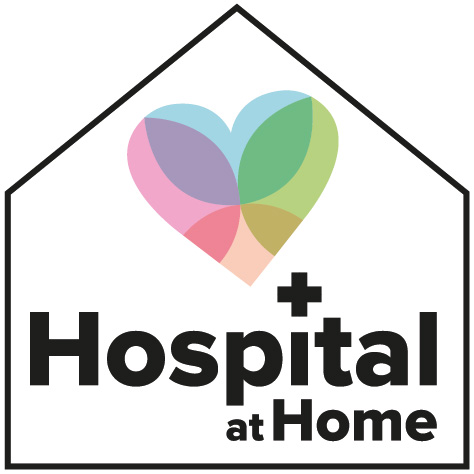 Thursday 29th February 2024

Sara Knight, Physiotherapist
Valerie Barrett, Nurse Practitioner
Dr Catie Butchart, Clinical Lead Geriatrician 
Mhairi Paton – Interim Deputy Chief Nurse
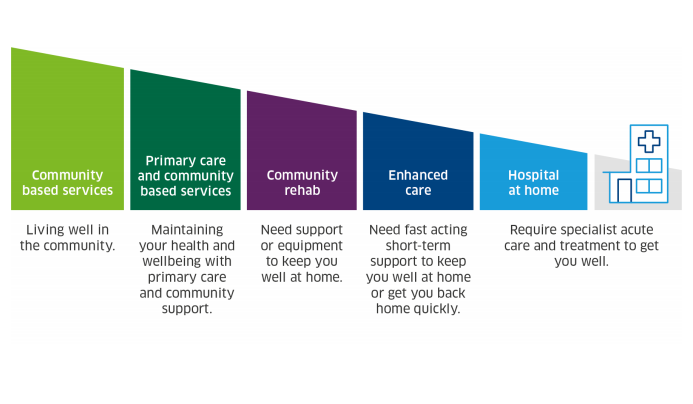 Hospital at home
Hospital at Home
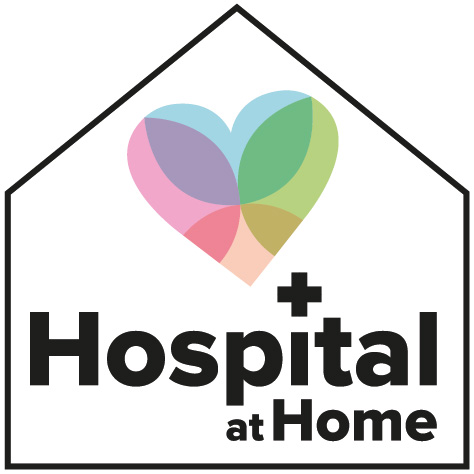 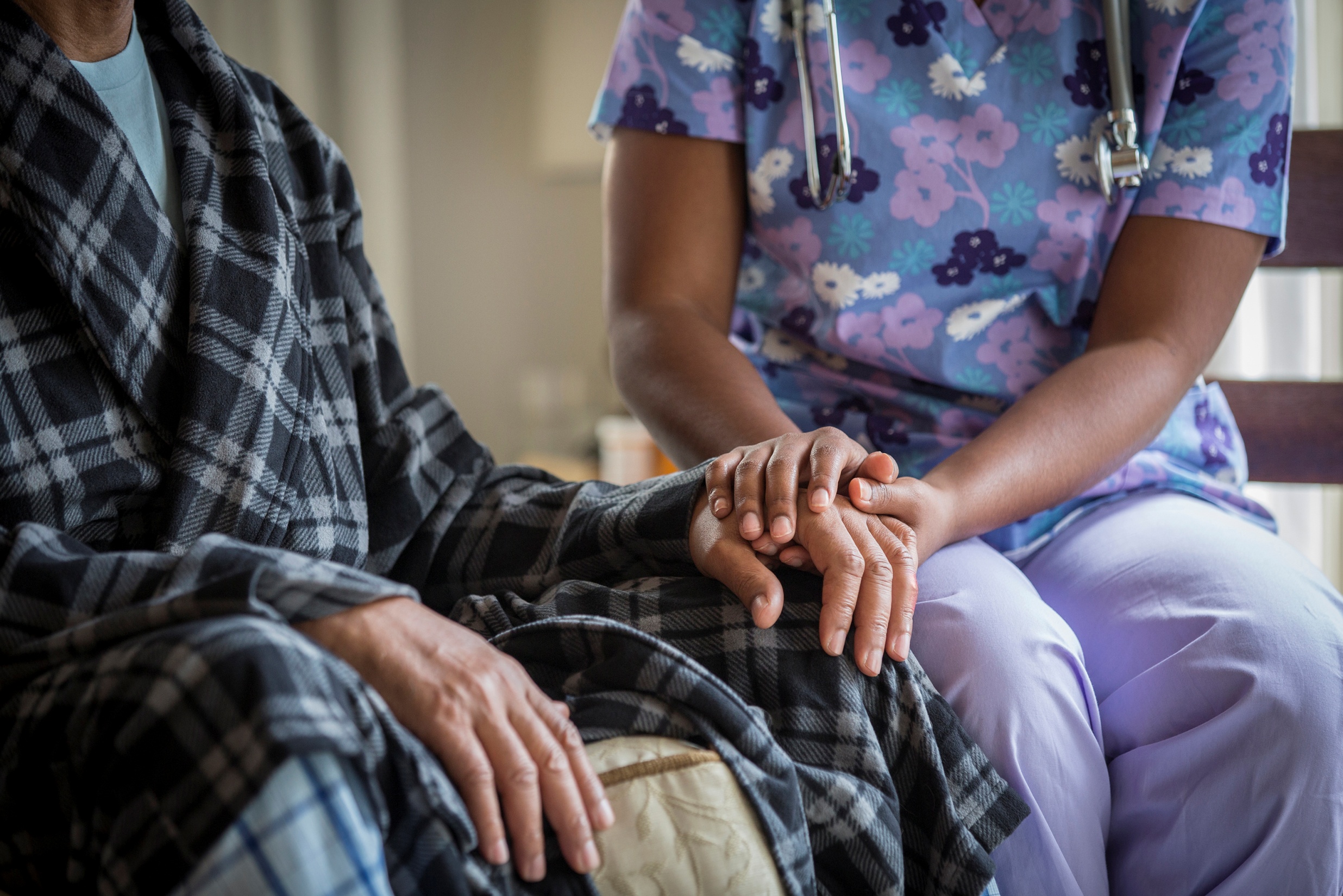 H@H – Current Position
Consultant-led care within the MDT
MDT: OTs, PTs, SALT, dietetics, ANPs, NPs, PAs, GP, FY2, pharmacy technicians, SNs, HCSWs, admin
Hours of work 0800-2015, 7 days a week – links with OOH
Frailty + respiratory +  OPAT virtual beds – ongoing recruitment to support scale-up 
Staff base at Woodend Hospital 
Patients admitted to virtual beds via referral:
 - Alternative to admission (to hospital)
 - Active recovery (supported discharge from
  hospital)
IT systems – TrakCare; MORSE (electronic notes)
Hospital at Home Aberdeen City
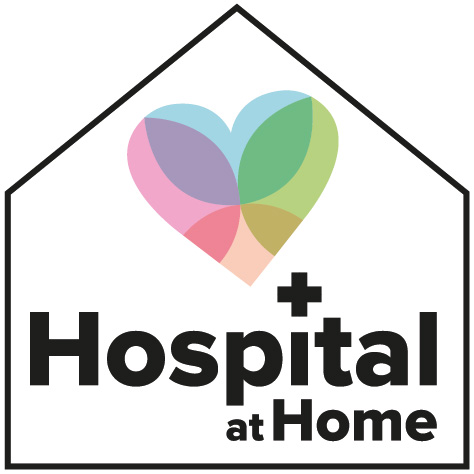 What our City H@H service is not:

Social care packages
Routine/planned care
Community Nursing/AHP services
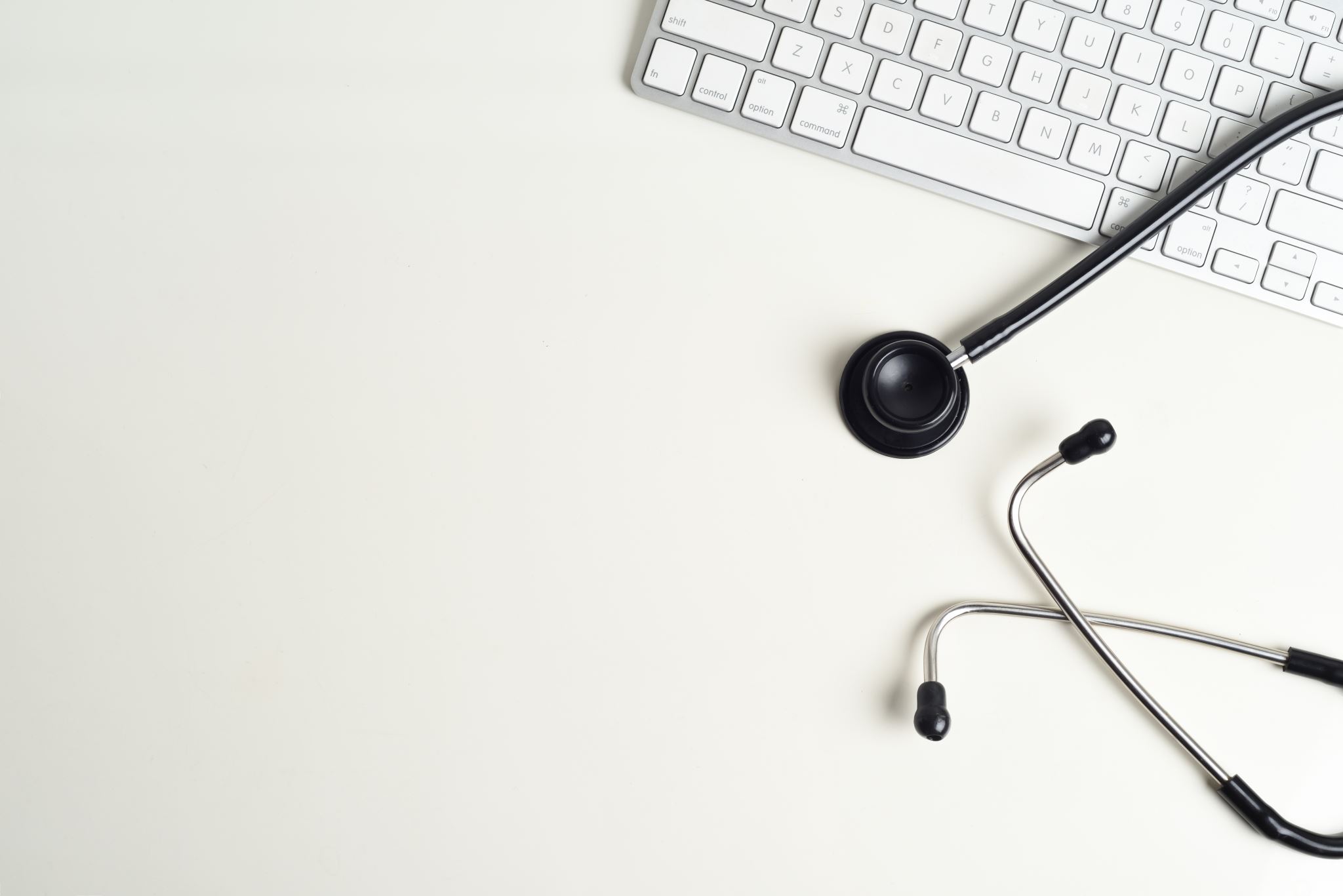 Referral Criteria
Referrals to Hospital at Home should be considered for a patient who:
presents with an acute medical issue and frailty is present
has recently been admitted to ward 107/303, ARI  with a respiratory issue
requires intravenous antibiotic therapy
has appropriate care and mobility to remain safe at home
Consultants will assume Clinical Responsibility for all patients admitted to  the H@H service.
We aim to see new referrals on the day.
Examples of conditions which can be managed well at home include:
Referrals not appropriate for H@H:
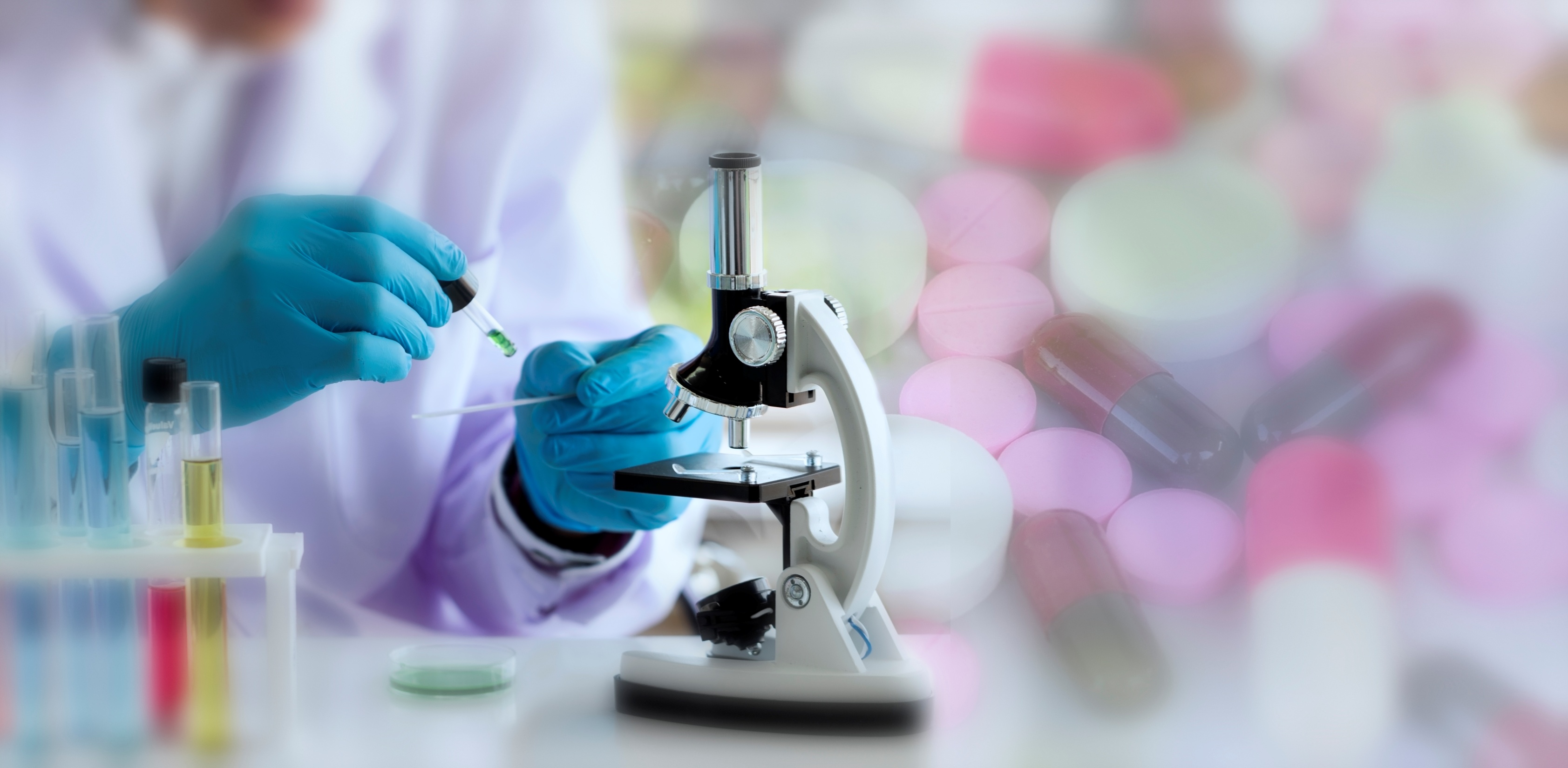 Logistics
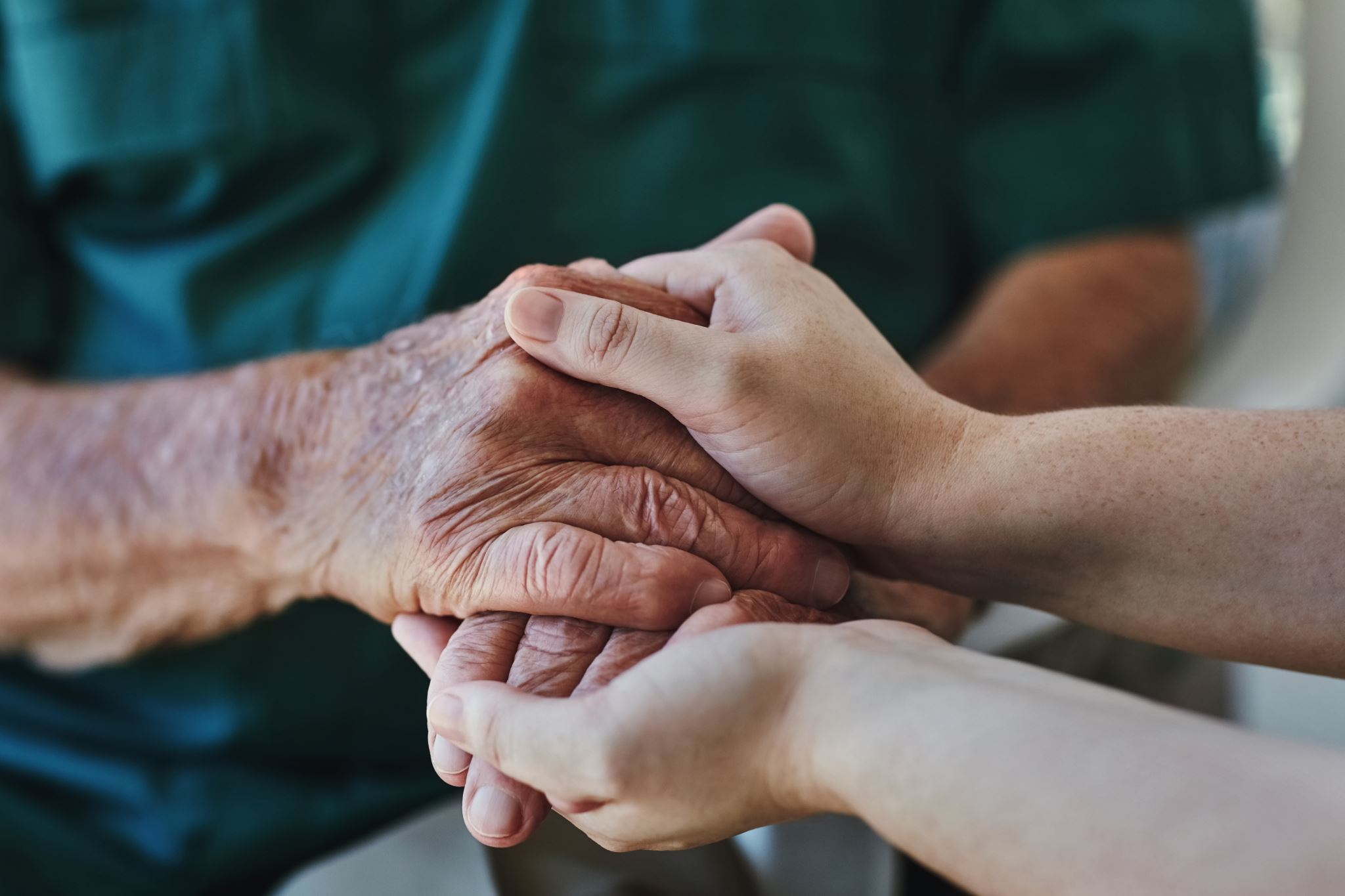 Case Study– “Sandra” Age 77
Lives alone in a 2nd floor flat in Aberdeen
Usually independent, no services
Daughter lives nearby but has a full-time job and a young family. 

1 month increased shortness of breath 
Also breathless at night, struggling to sleep
Known Heart Failure and Atrial Fibrillation
Fatigued and struggling with daily tasks
Scared of getting sent to hospital
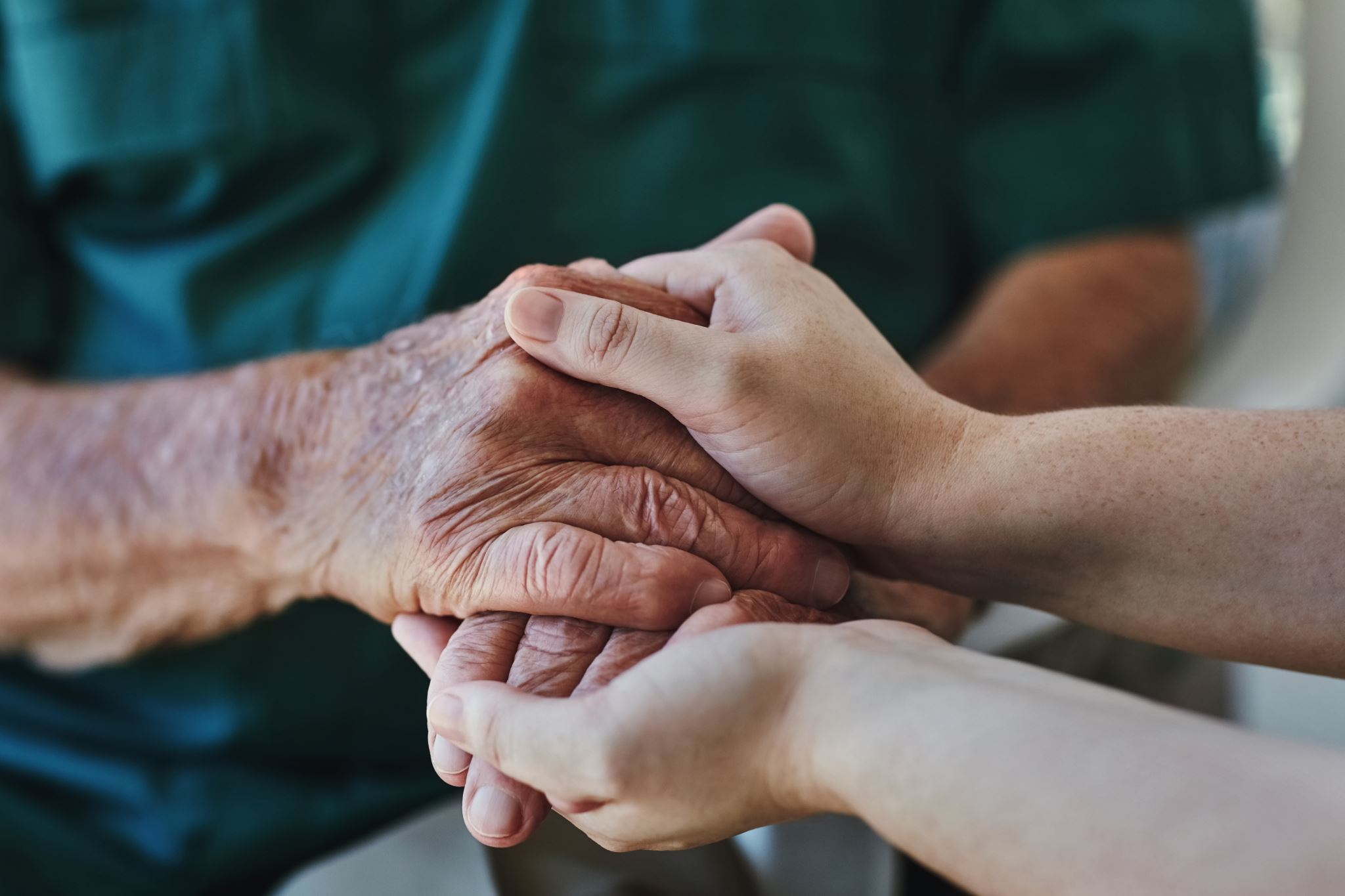 Case Study– “Sandra” Age 77
Sandra’s GP  referred to H@H
Alternative to admission:
Difficult to manage heart failure
- concern due to renal function and low potassium
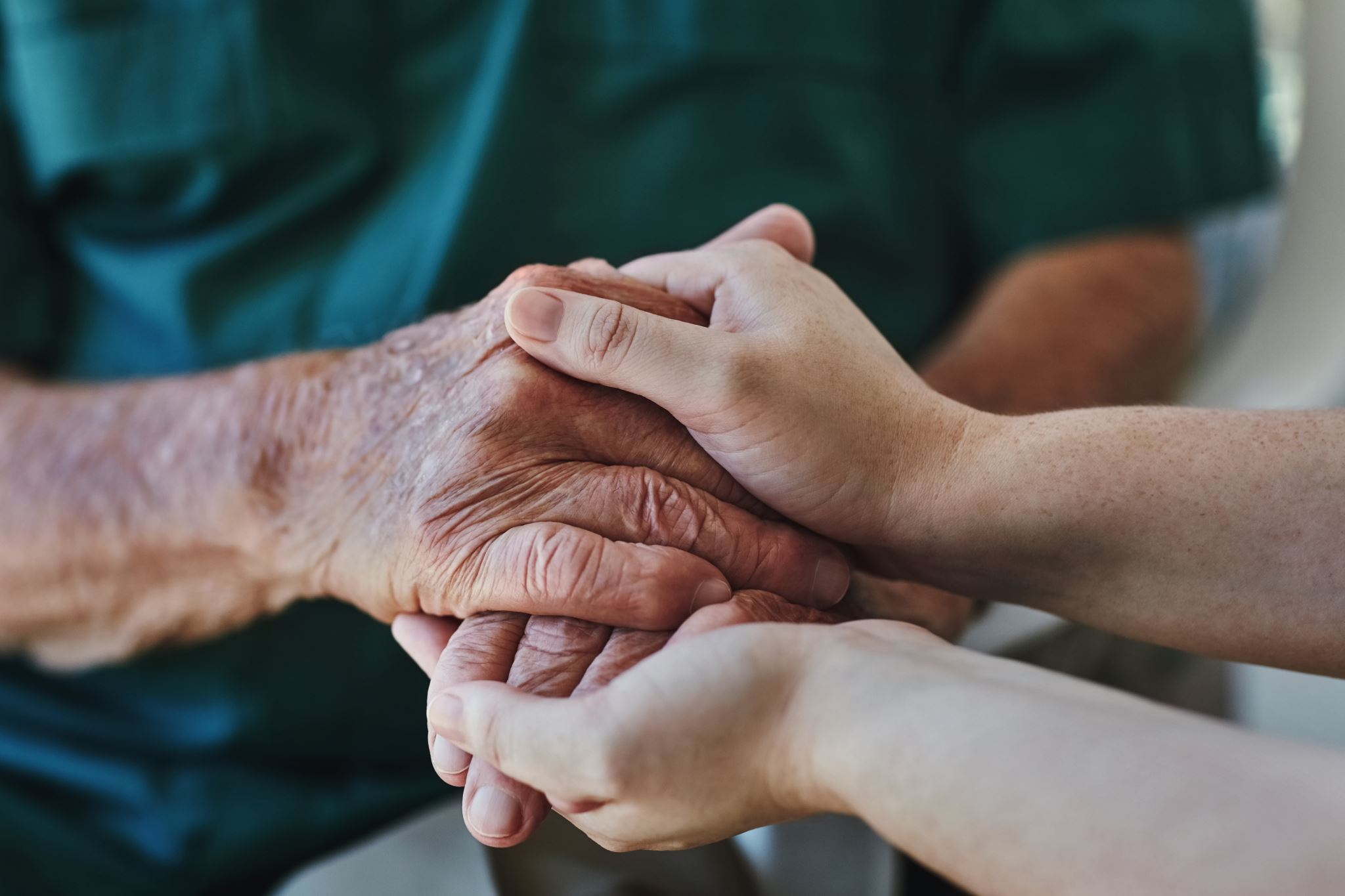 Case Study– “Sandra” Age 77
Initial Assessment – ANP from H@H

Noted to be breathless after mobilising
Diagnosis – ongoing issue with heart failure
Needing management of heart failure with careful monitoring of bloods
Bloods and ECG obtained

Same day – Joint PT/OT assessment 

- ?bath board, ?toilet frame
- ?kitchen trolley
- given stick for outdoors
- plan for stairs assessment
- plan to work on energy conservation
- discussed trip hazards
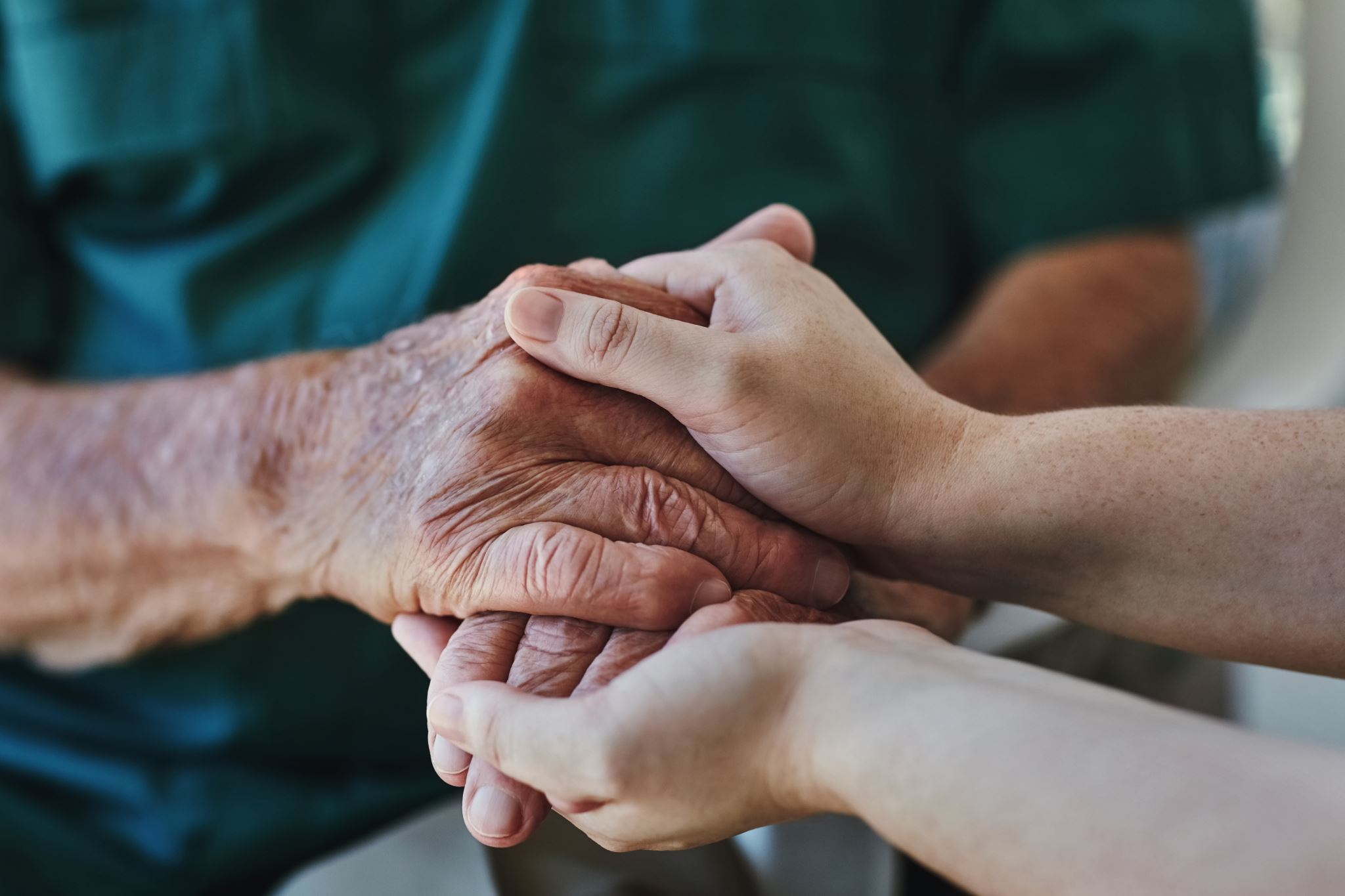 Case Study– “Sandra” Age 77
Day 2

Senior medical face to face review:
- adjusted heart failure medications
- reviewed bloods and ECG
- made plan for ongoing medical monitoring

Further OT input:
- bath board & kitchen trolley supplied
- grab rail ordered for bathroom
- educated on energy conservation
- educated on anxiety management techniques
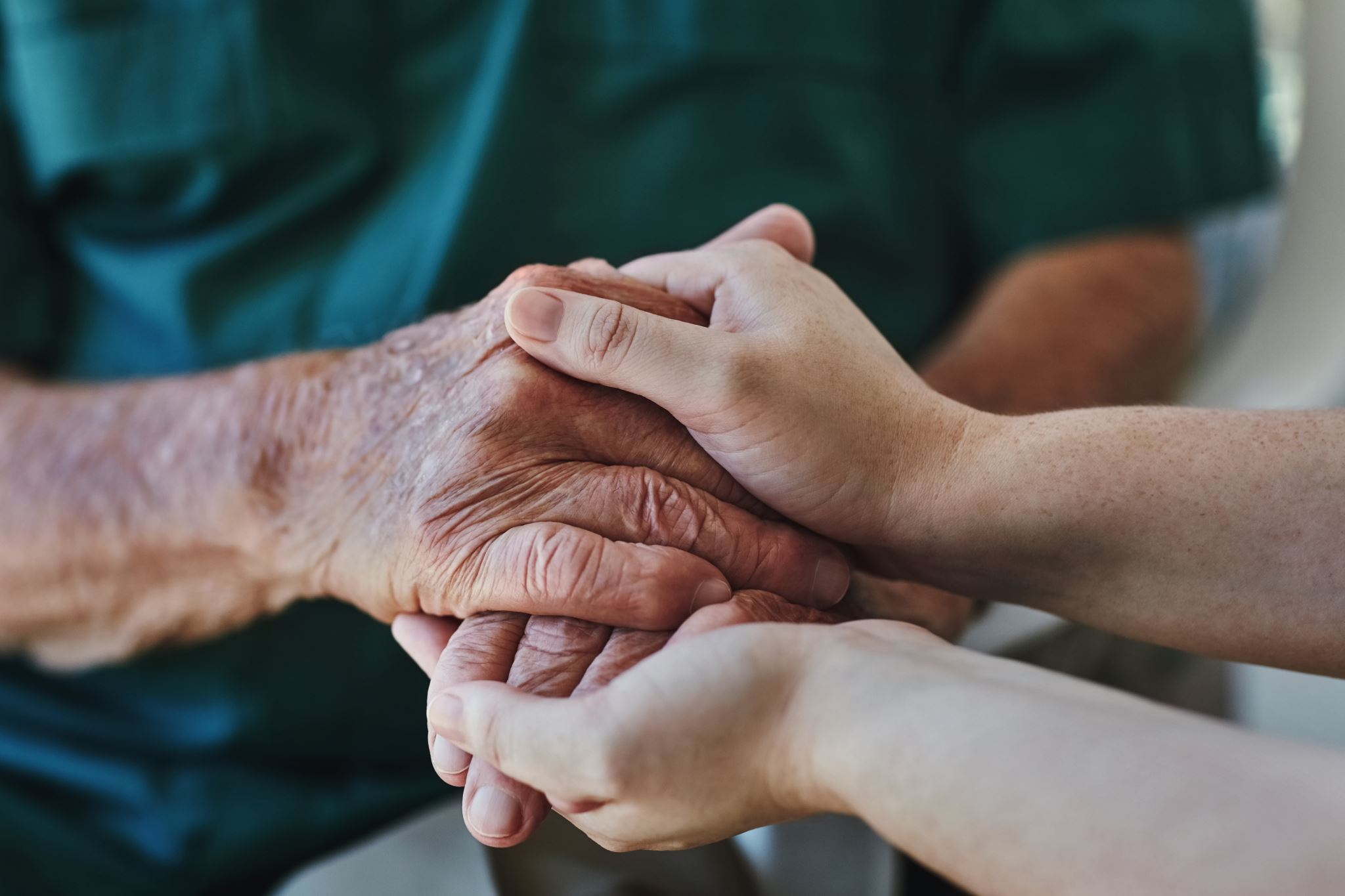 Case Study– “Sandra” Age 77
Day 3

Further check of medications from Pharmacy Tech

Further PT visit:
- practicing with kitchen trolley
- stairs assessment
- breathing control exercises

Bloods repeated by HCSW
- reviewed by medical team - stable
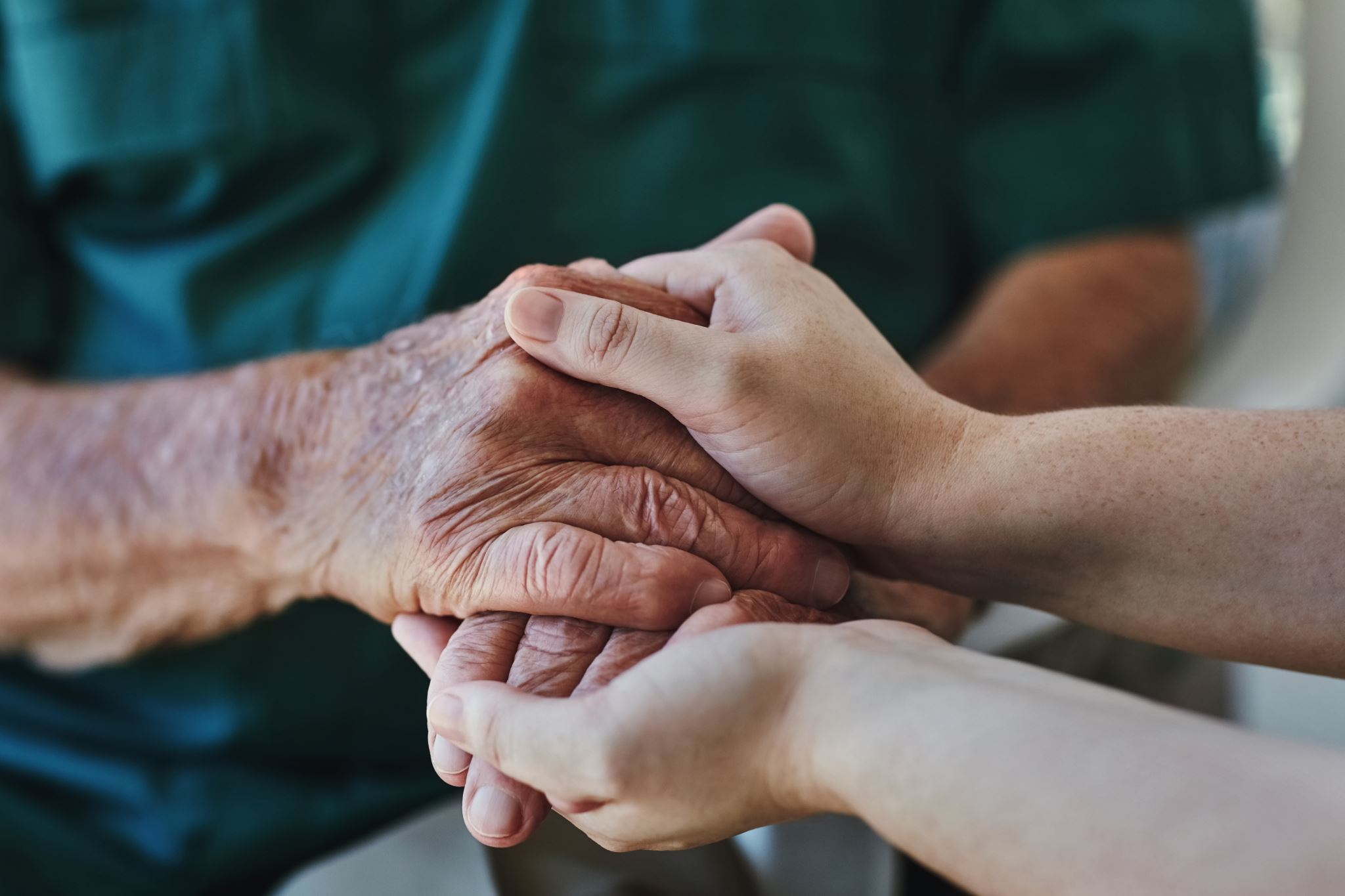 Case Study– “Sandra” Age 77
Day 4

HCSW visit to check NEWS and general progress
Sandra bright and happy 
NEWS stable, no concerns

Day 5
HCSW noted Sandra was very anxious and dizzy
Bloods repeated
Then seen again by ANP
- clinically stable
- reinforced anxiety management techniques
- discussed possible discharge tomorrow
- bloods reviewed - stable
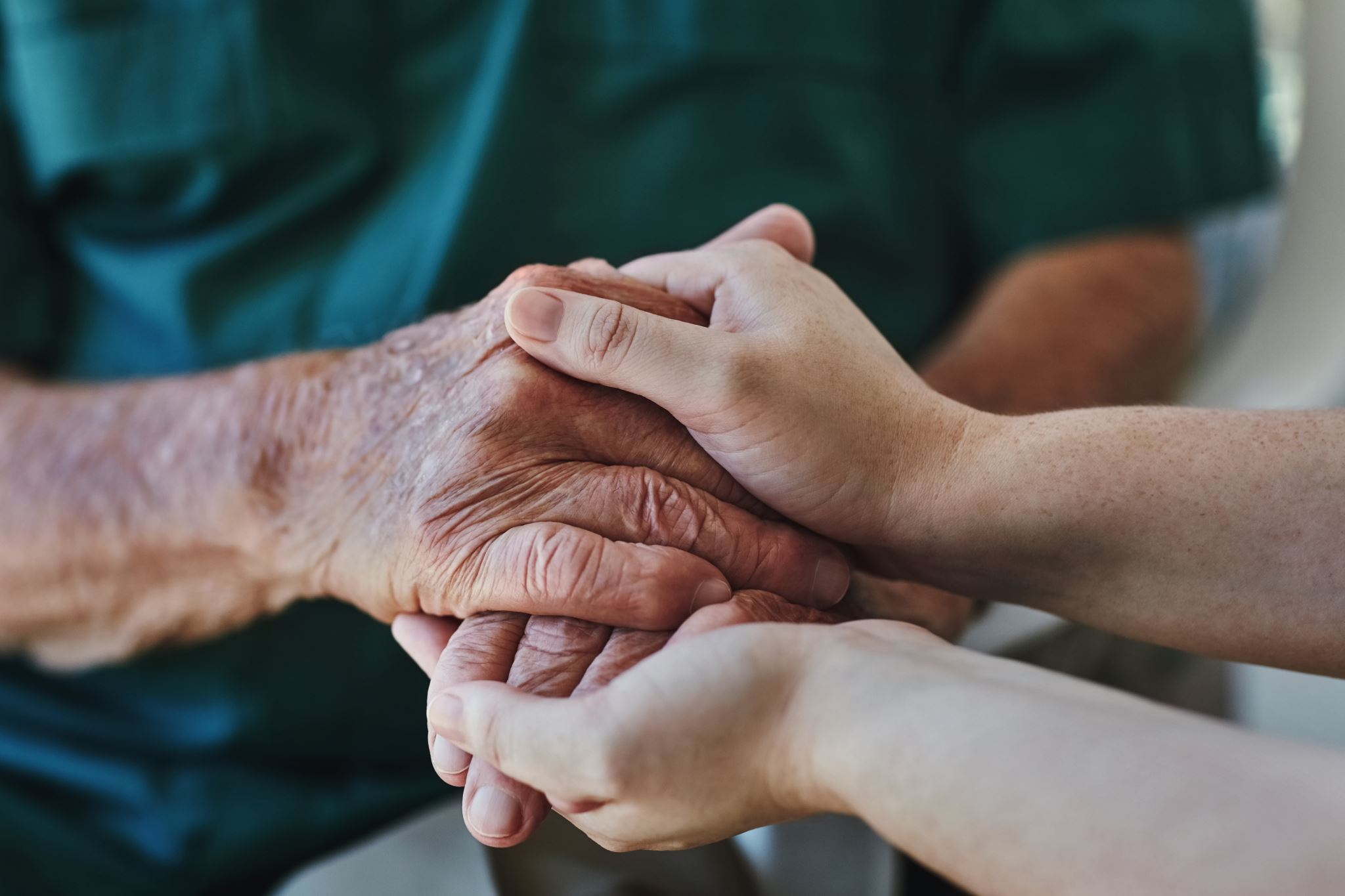 Case Study– “Sandra” Age 77
Day 6 - DISCHARGE

- HCSW visit – anxiety settled, clinically stable
- OT visit – reinforced breathing techniques and anxiety management
- Pharmacy Tech – final review of medications

Outcomes:
- improved heart failure symptoms
- independence maintained
- increased ability to manage anxiety
- improved energy conservation
- increased confidence
- optimised mobility, incl outdoors
Sandra's feedback
What matters to you?   Job satisfaction
What do our staff enjoy about working about Hospital at Home. 

"It is lovely driving about between patients rather than being stuck in a ward.
I have time to spend with patients and their families to give explanation and reassure them.
Enjoy working closely with the MDT
Seeing patient in their own environment
Refreshing environment and such a contrast to secondary care, patients are happy and so grateful to be at home"



AIMS Public Health,  Karacaoglu & Leask, 2021
    High job satisfaction was reported (mean score 73%), particularly due to a perceived non-hierarchical team structure and inclusive          management style. Staff attributed positive outcomes through better identifying patients' needs at home compared to in hospital. 


Fridberg, H, Wallin L, Tistad, M  BMC  Health Servcie Res, 2021; 21:904, Google Scholar

The HCPs experienced enhanced joy from the improved connections with patients and increased energy when they could meet patients’ needs.
"Although challenging place to work.  I enjoy being part of a team building Hospital at Home for the future and firmly believe in the challenge for many reasons.   I have enjoyed watching the service blossom from a handful of patients to the exciting place we are in now"
Pharmacy technician. Hospital at Home 2024
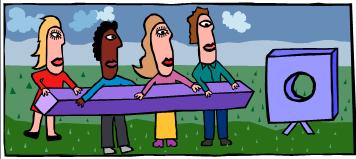 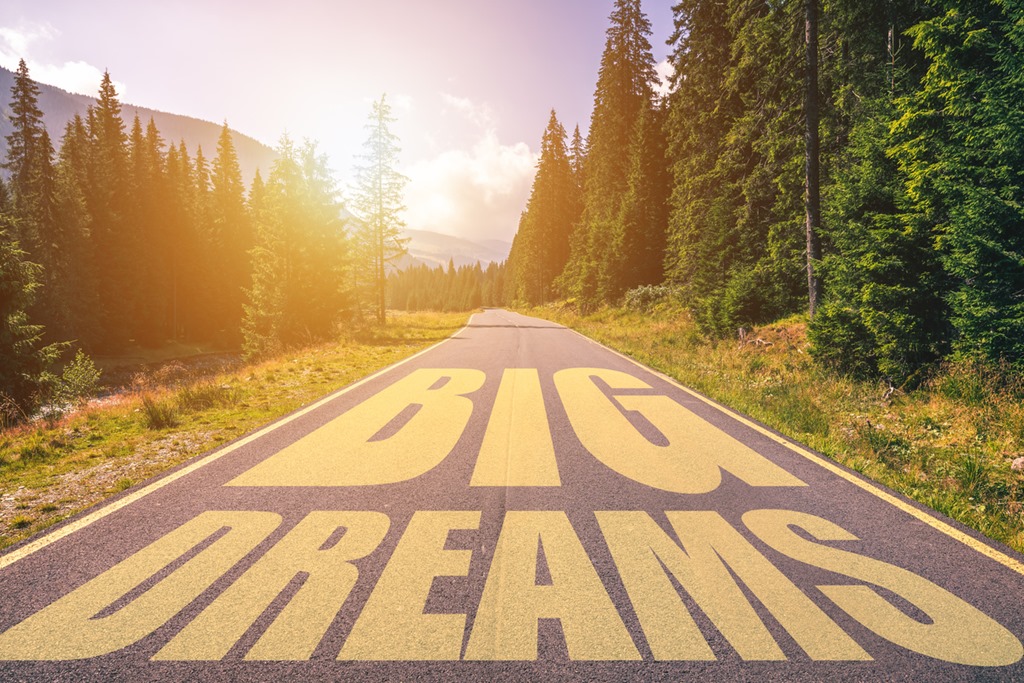 Respiratory

Acute Medicine TOC

Orthopaedics

Paediatrics

Surgical – Early Supported Discharge
Visit our table to collect your free raffle ticket!Your suggestions and  feedback are valuable to us.
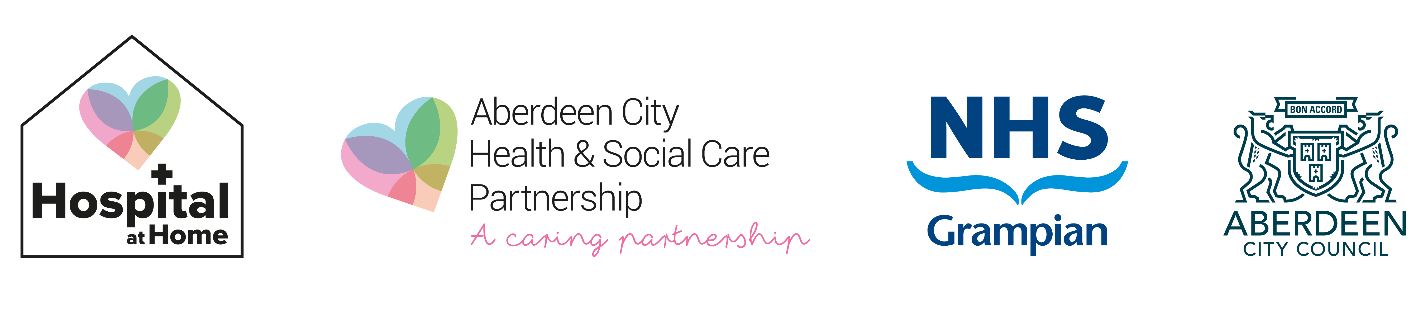 Thank you